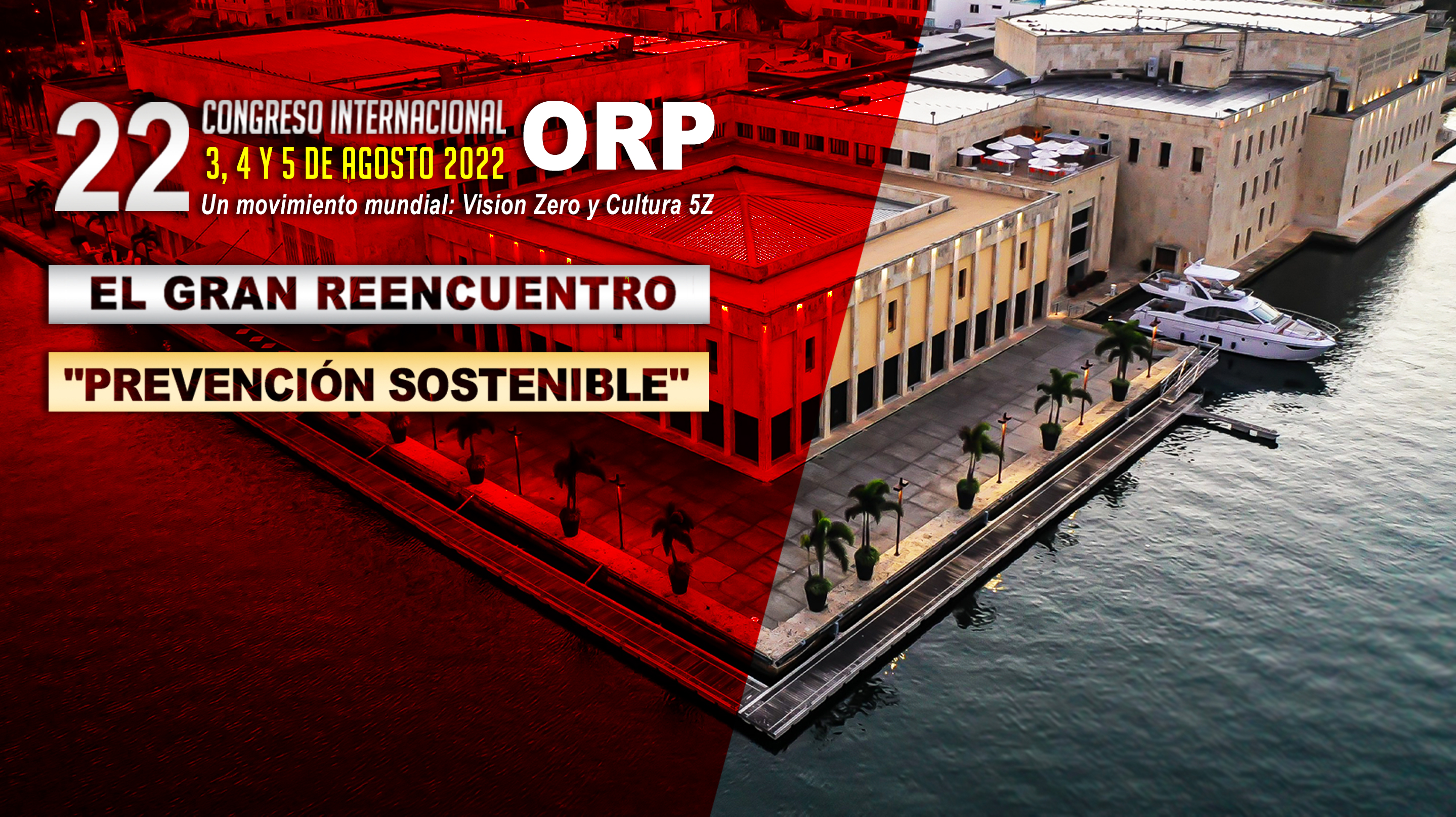 INSERTA AQUÍ EL TEXTO!
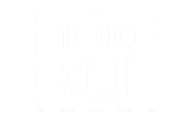 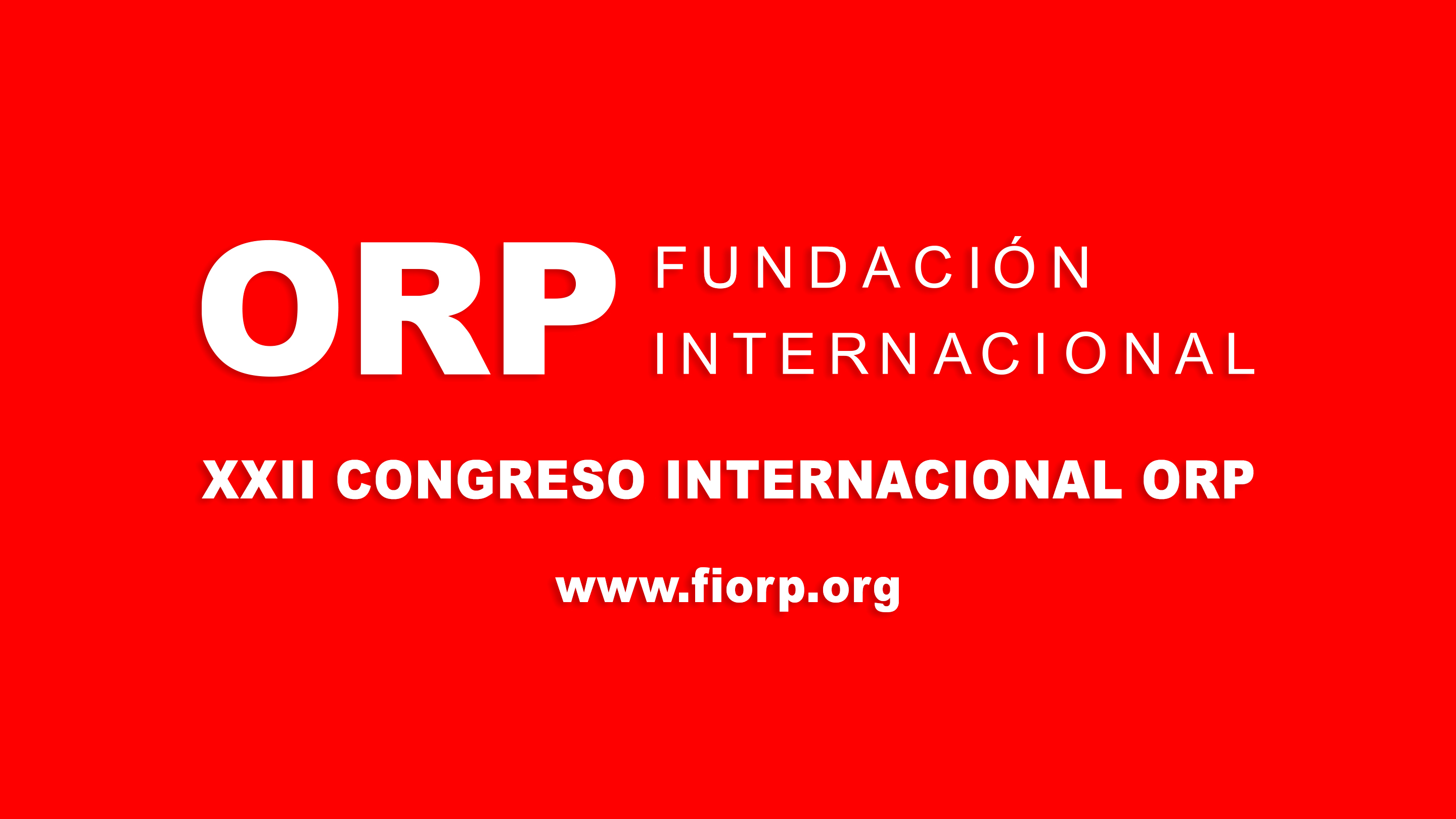